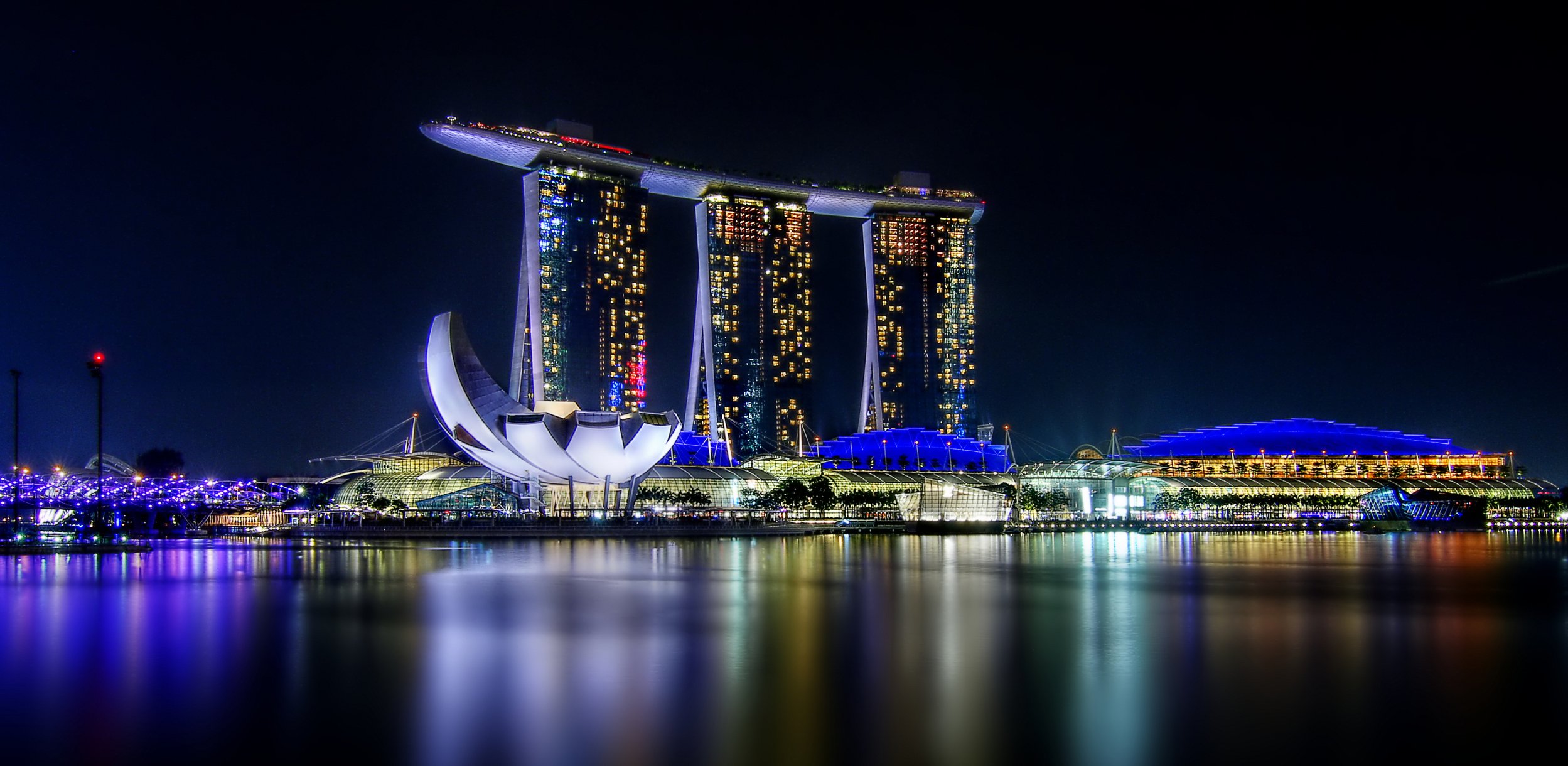 N
R
P
Shaping the Robotics Wave
Shaping the Robotics Ecosystem
Shaping the Robotics Wave …
Our focus - Robotics that augment/assist/collaborate with, rather than replace, humans to create value for both public and private sectors.
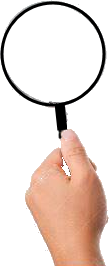 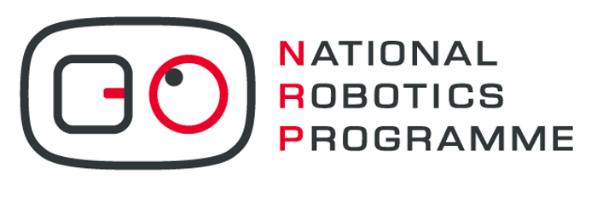 Service Robotics
“ Robotics Empowering People ”
Our aim - Robotize to humanize our work!
Use cases so far - Mainly from Public Sector Domains:
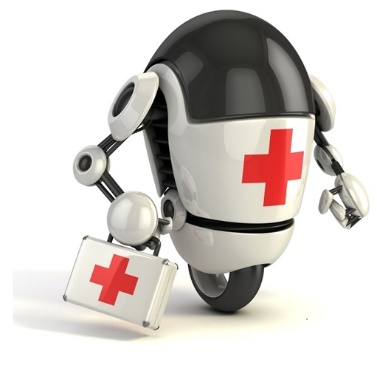 Healthcare
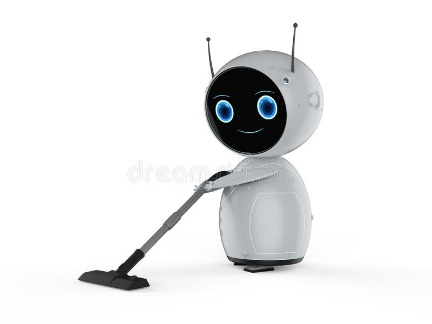 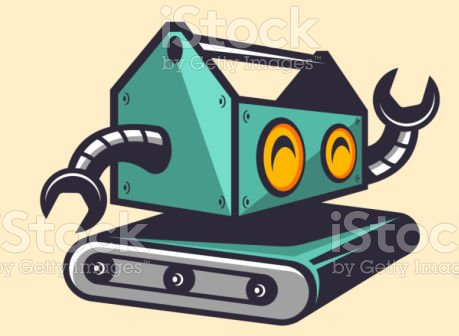 Environment Services
Built Environment
Use cases so far - Mainly from Public Sector
Challenges for Such Domains
Operating environment
Unstructured/Semi-structured
Dynamic
Human-centric and human-dense
For outdoor - subject to tropical climate
Highly regulated, esp healthcare
High task variability 
Co-habitation with heterogeneous robots and other agents
Robot-human teaming/interactions
Interactions with built infra, etc
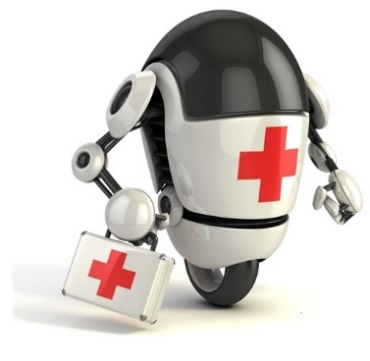 Healthcare
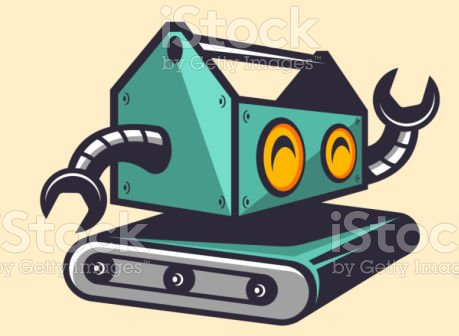 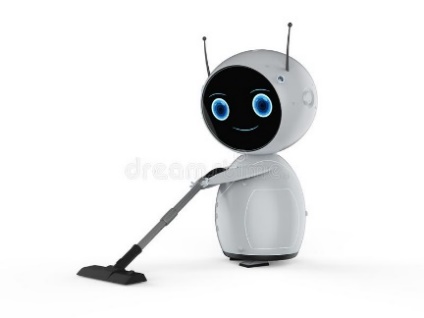 NRP Tech Focus Areas
Built Environment
Environment Services
SG Robotics Differentiators
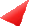 NRP’s Tech Focus
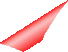 Systems/Infra Capabilities
Human Robot Interactions
Navigation & Perception
“Horizontals”
Trusted Robotics
Recent additions
Data-driven Robotics
Reconfigurable Robotics
End Effectors
Assistive Robotics
Multi-Robot Sys
“Verticals”
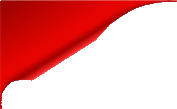 More details in “National Robotics Technology Vistas”, Mar 2023
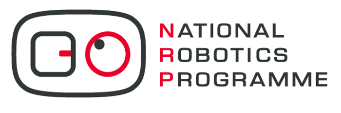 Leveraging on R&D performers from entire public sector and some companies.
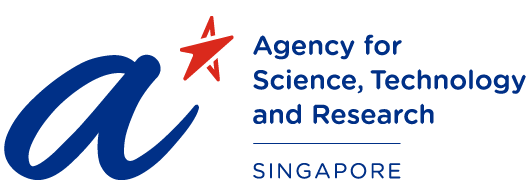 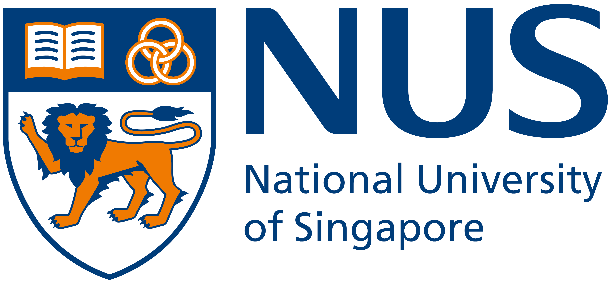 National Imperatives
Private sector R&D performers & service providers
Developing differentiated capabilities
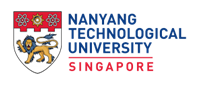 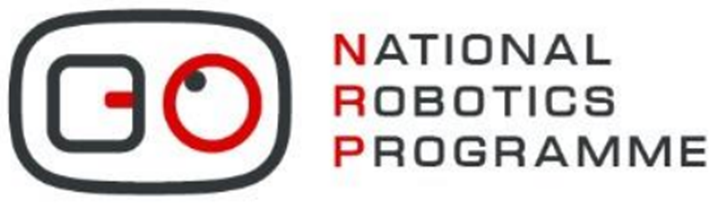 Use/Application-
inspired
Adoption
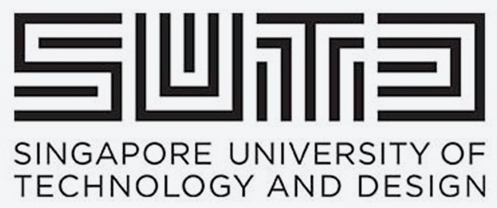 Public Sector
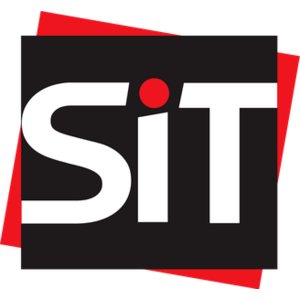 Private Sector
The Singapore Supply Side Robotics Landscape
Heads up …
2 key NRP initiatives in 2024
32
11
112
238
RoboCluster
 RoboNexus
Caa 9 Sep 2023
Engaged by NRP
NRP-linked Spinoffs
Total robotics supply side companies (mapped by NRP to date)
Involved in, or benefitted from NRP Projects
Singapore’s Robotics Ecosystem(Mapped to date)
Learning & Research Institutions
Government
Demand-Side Public Sector End-Users & Private Sector Companies
Security
Transport
Manufacturing & Logistics
Facilities Management
Construction
Healthcare
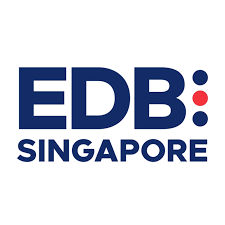 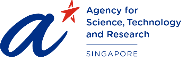 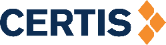 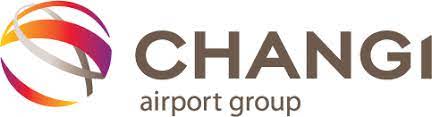 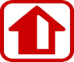 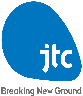 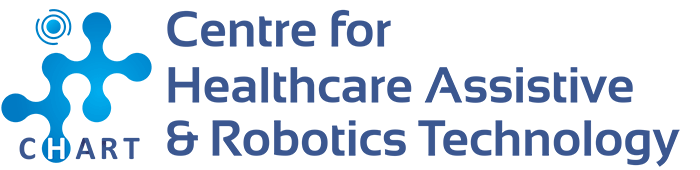 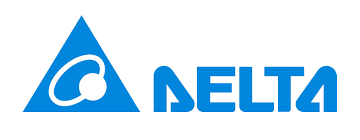 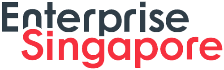 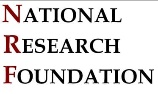 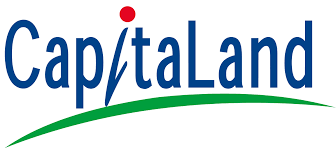 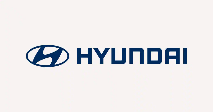 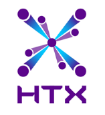 Public Hospitals (via CHART)
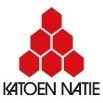 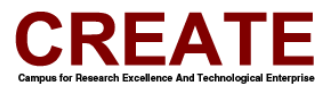 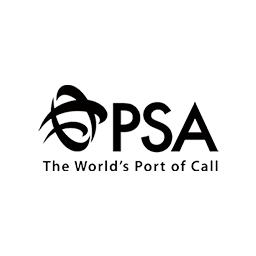 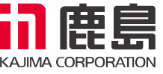 Home Team agencies
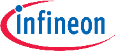 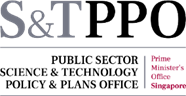 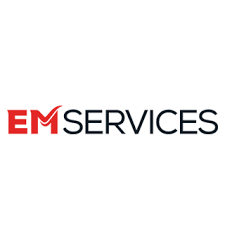 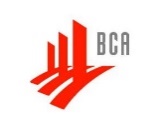 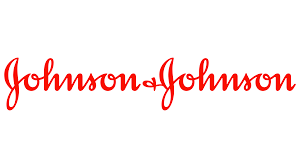 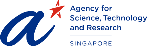 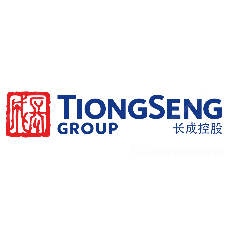 Supply-Side Local & International Companies in Robotics, Automation & AI
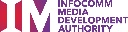 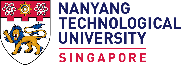 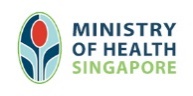 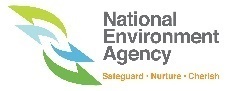 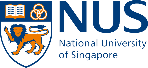 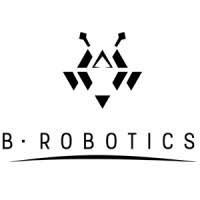 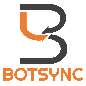 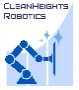 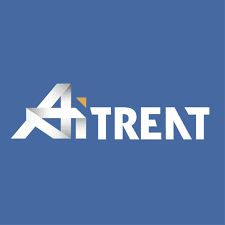 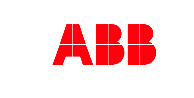 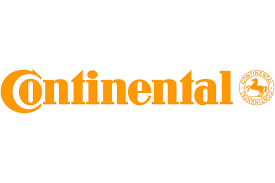 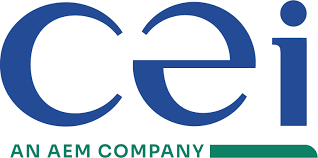 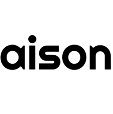 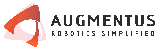 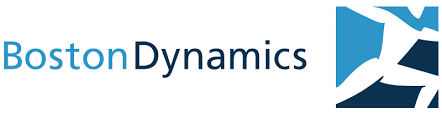 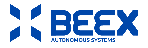 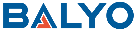 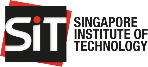 Investors & Multipliers
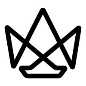 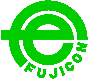 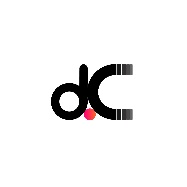 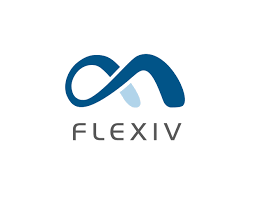 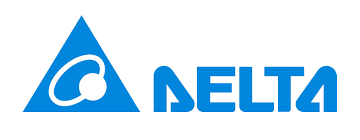 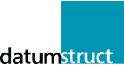 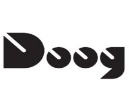 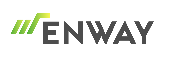 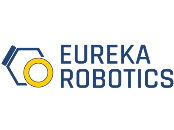 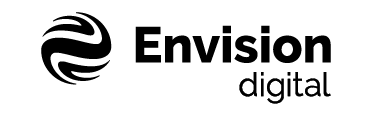 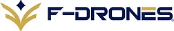 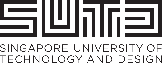 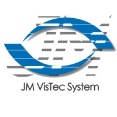 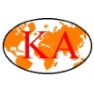 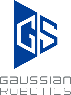 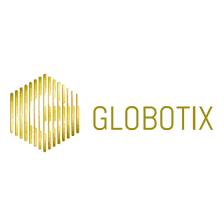 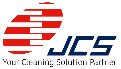 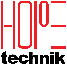 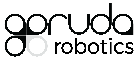 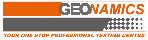 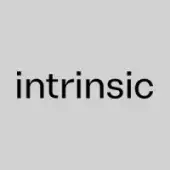 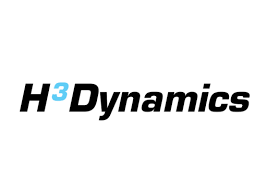 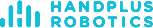 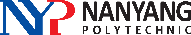 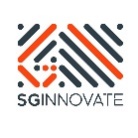 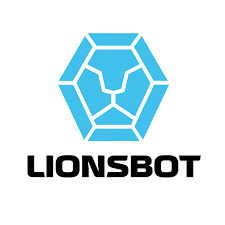 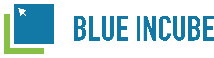 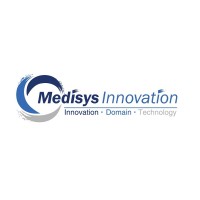 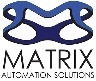 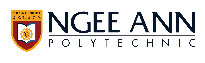 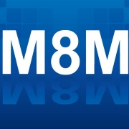 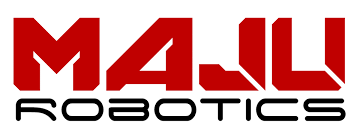 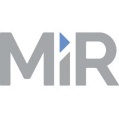 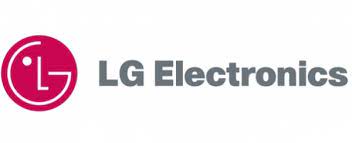 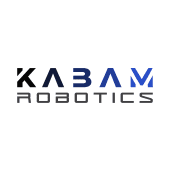 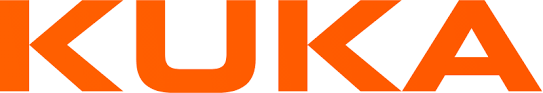 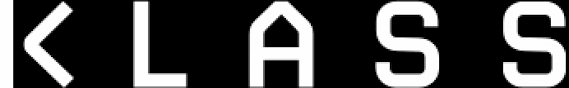 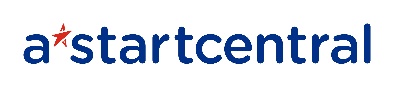 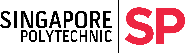 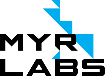 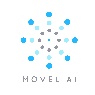 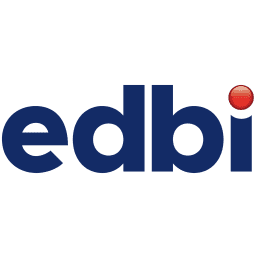 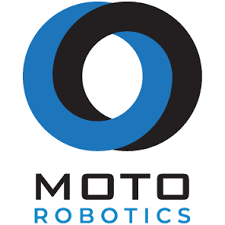 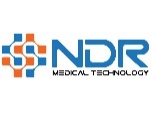 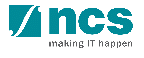 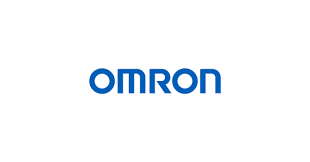 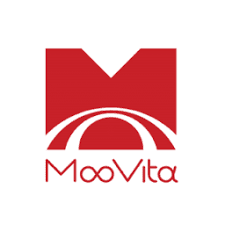 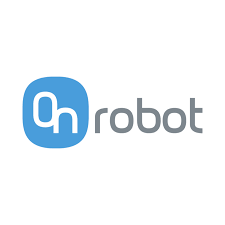 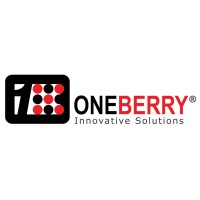 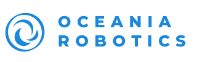 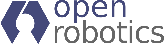 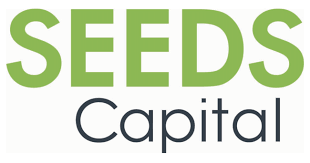 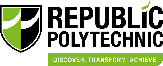 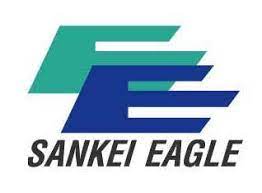 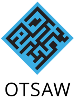 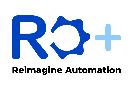 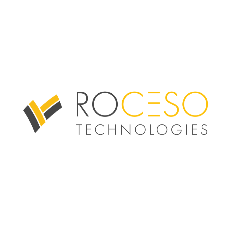 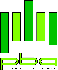 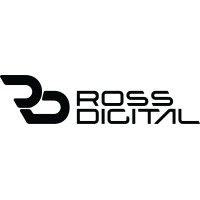 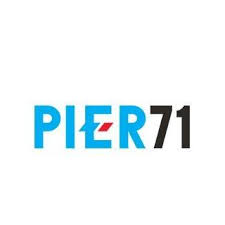 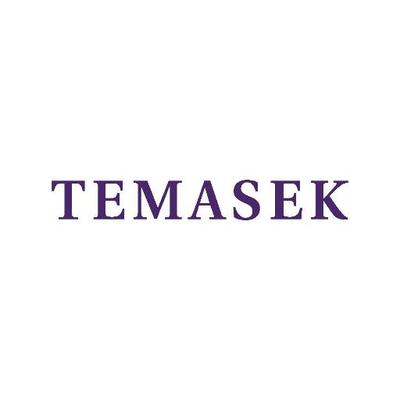 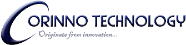 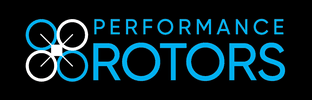 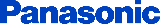 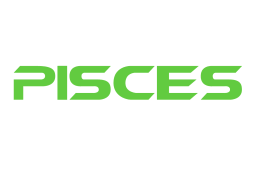 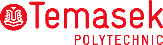 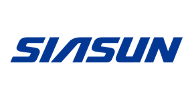 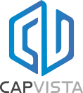 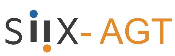 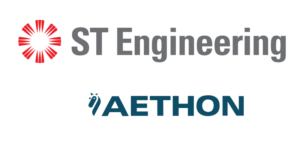 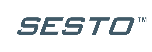 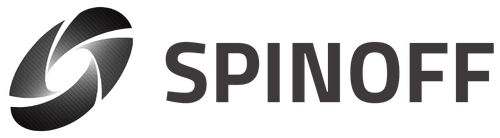 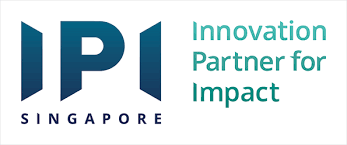 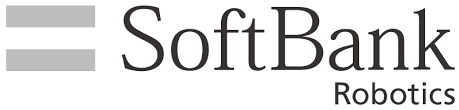 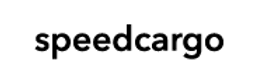 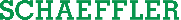 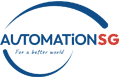 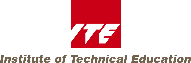 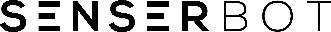 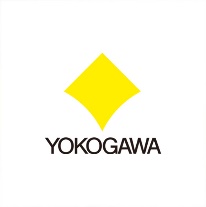 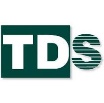 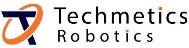 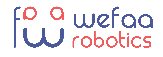 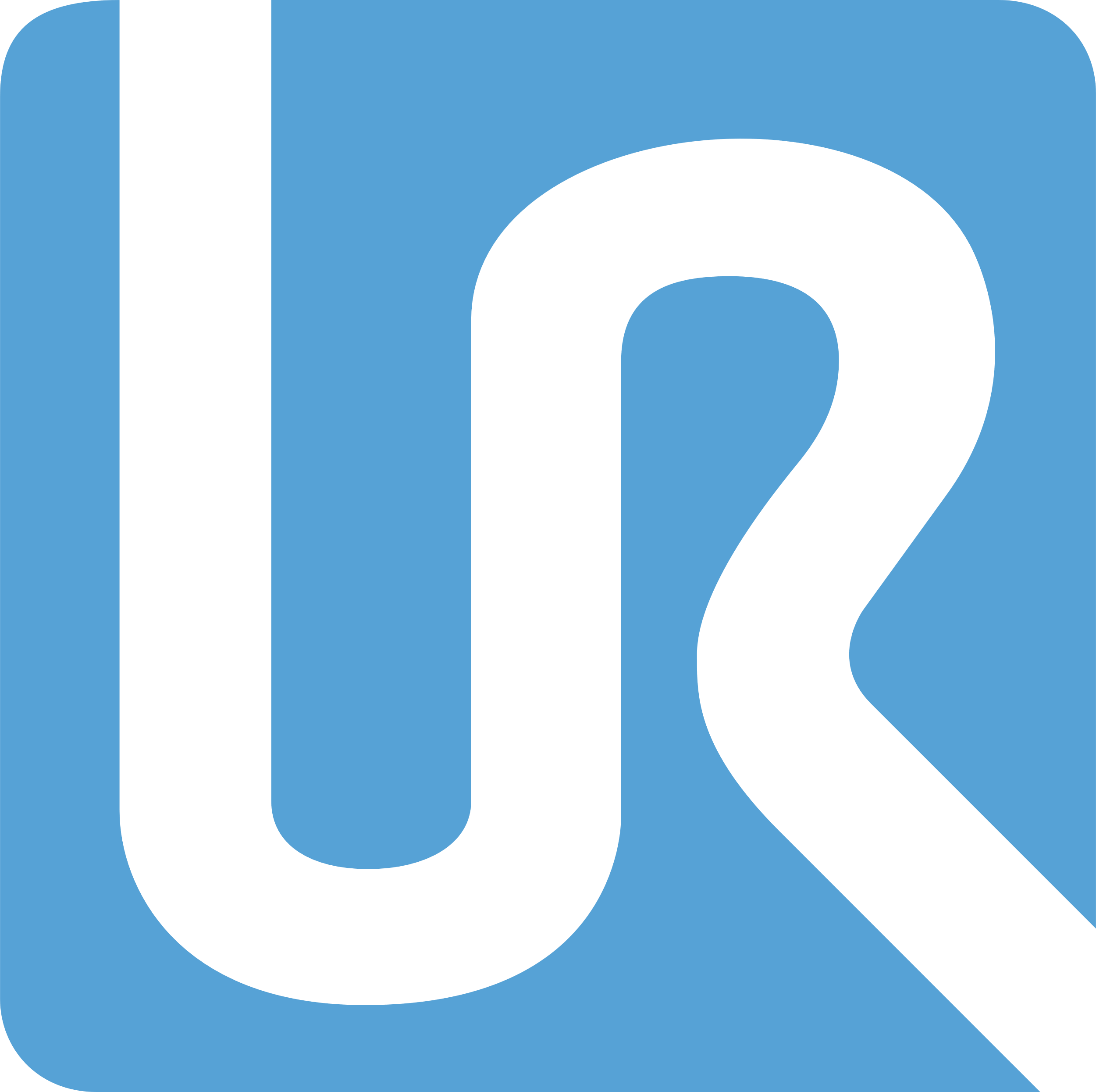 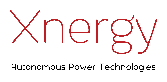 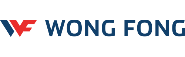 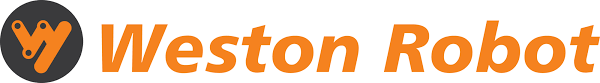 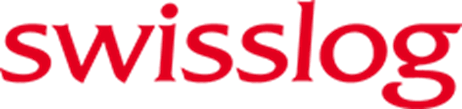 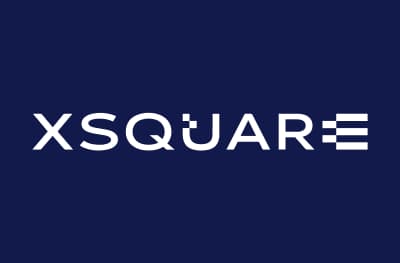 8
Not Exhaustive, for illustration only
RoboCluster Illustration - Facilities Management(FM)
Government Stakeholders
Demand Side
(FM Sector)
R&D Performers IHLs/RIs
Supply Side (Robotics & Automation Solution & Technology Providers)
FM RoboCluster
Demand Side (FM Sector)
Commercial & Industrial
Airport
Hospital
Municipal
Others
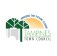 e.g.
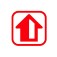 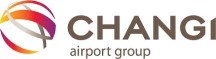 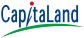 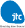 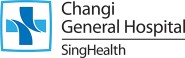 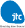 Hotel
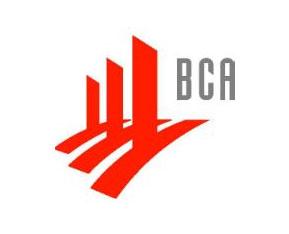 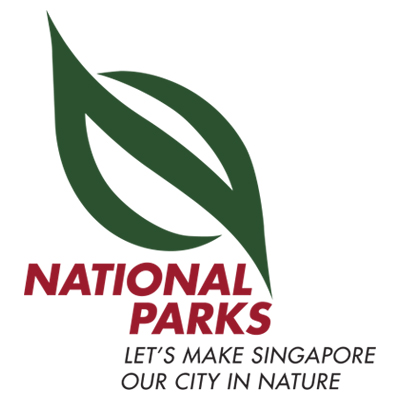 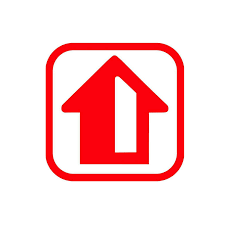 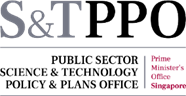 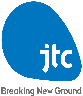 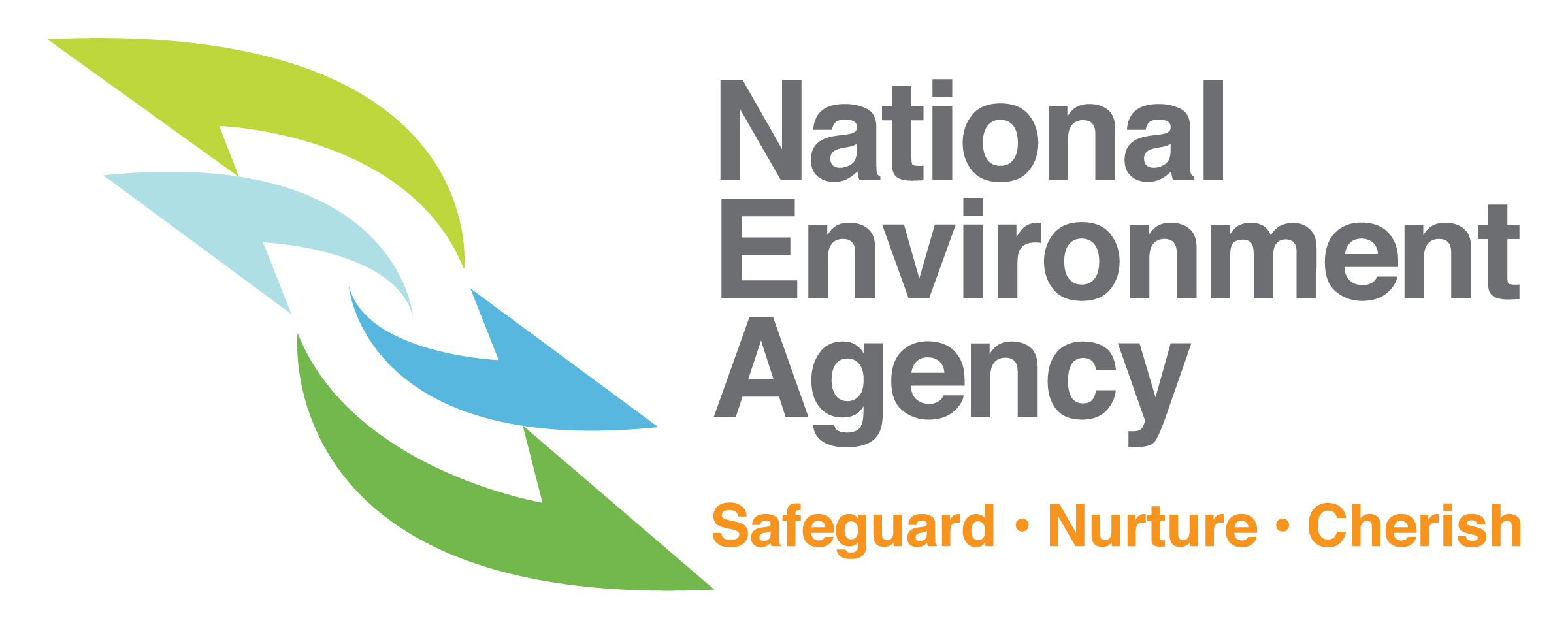 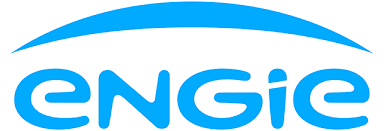 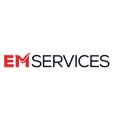 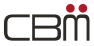 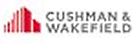 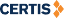 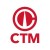 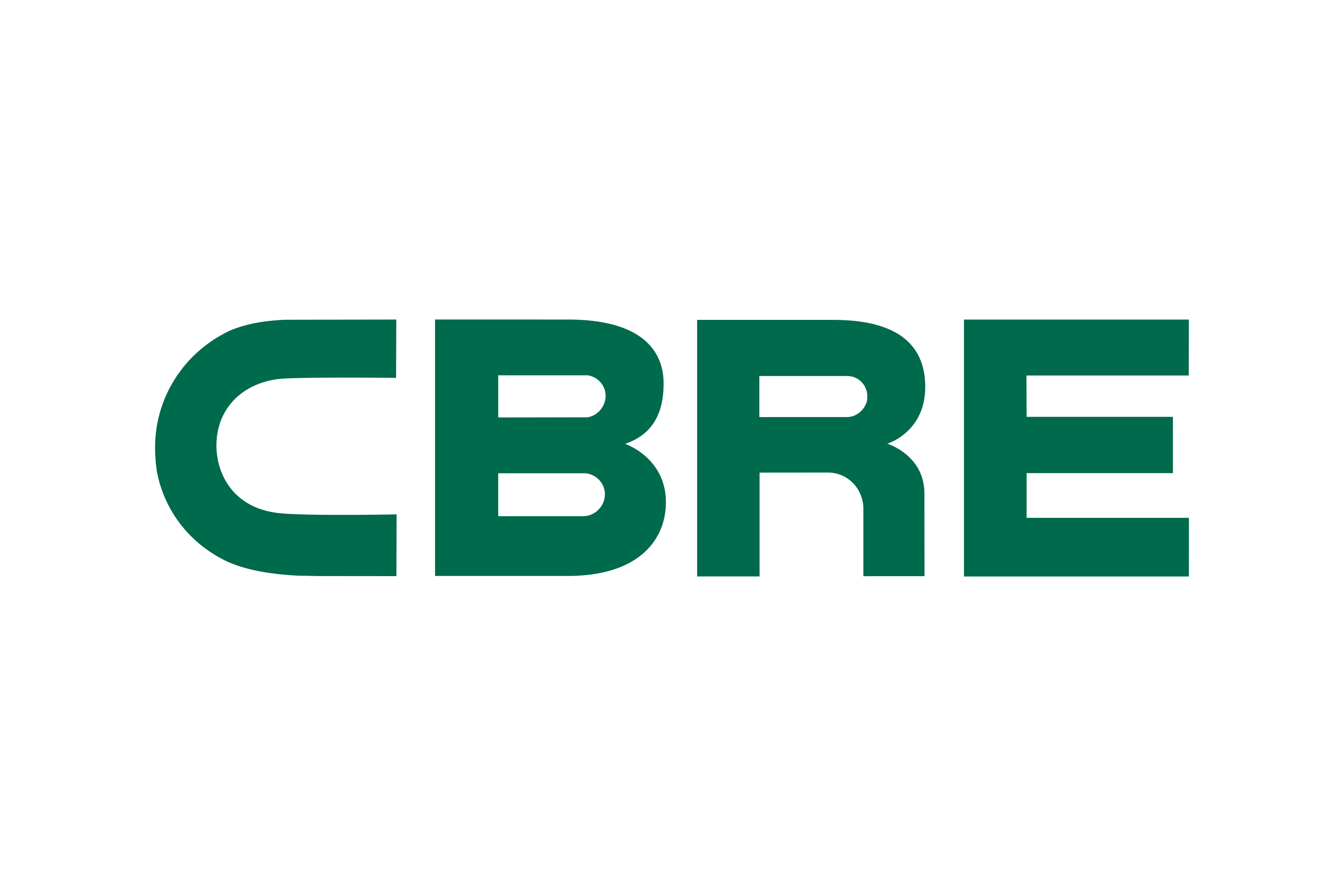 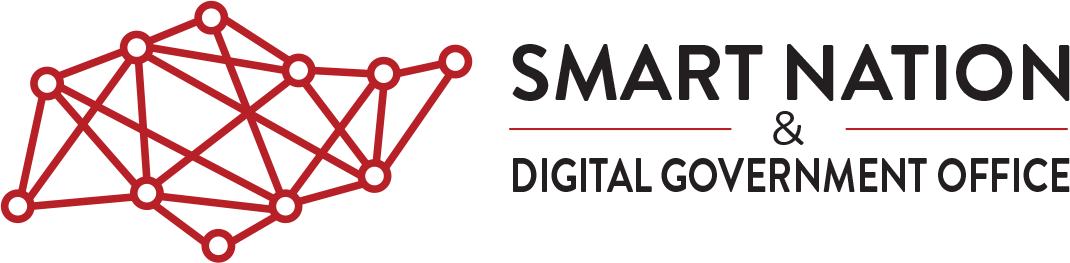 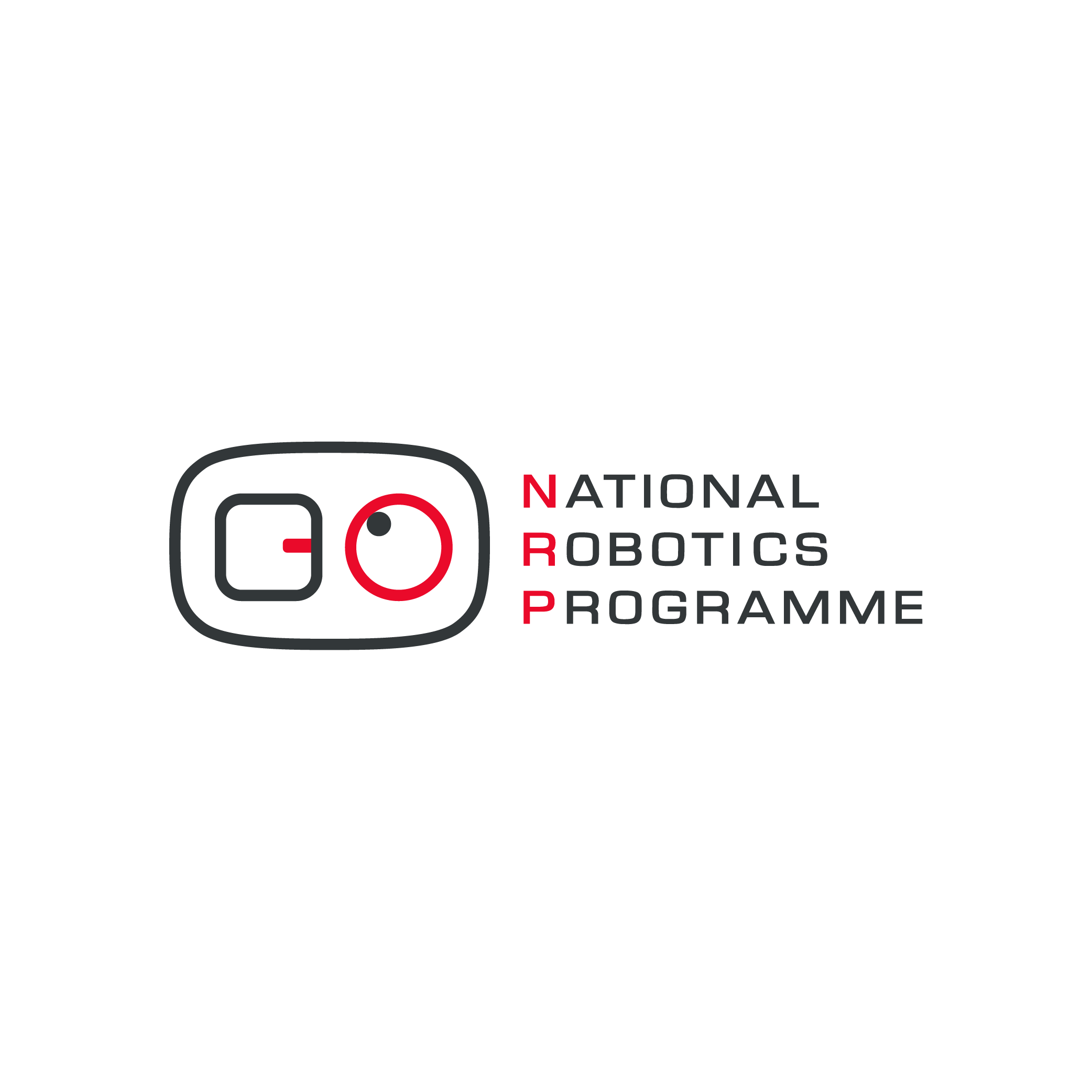 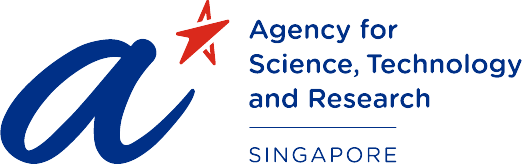 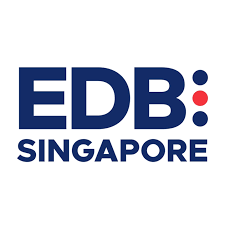 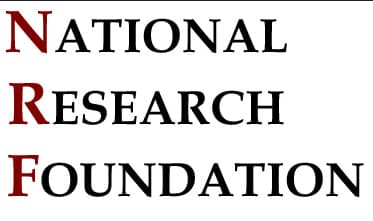 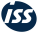 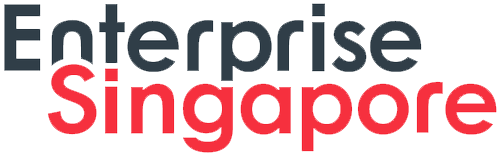 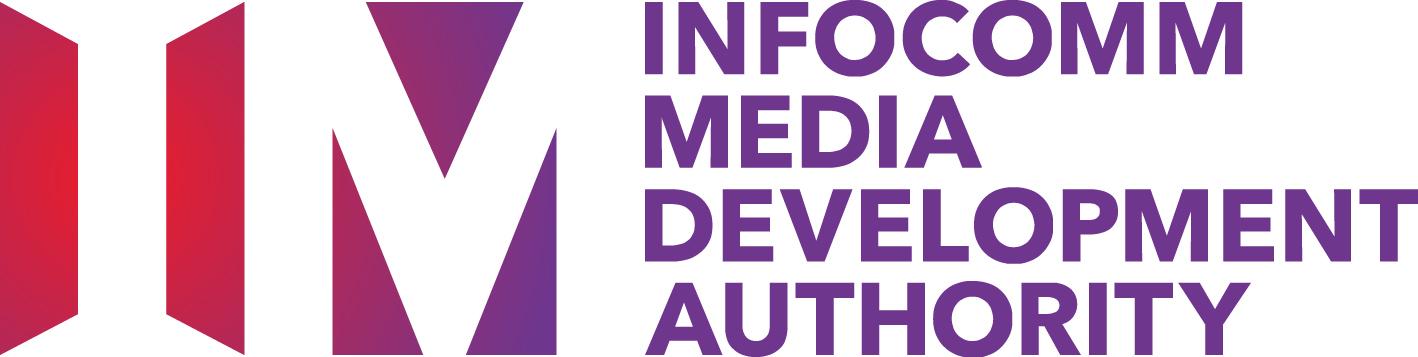 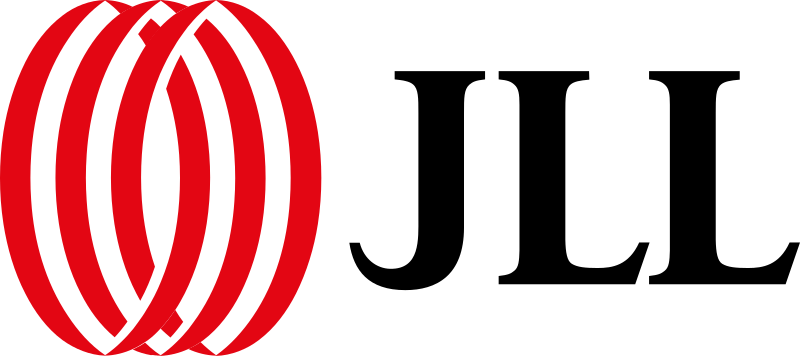 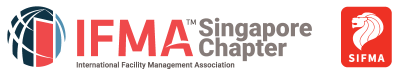 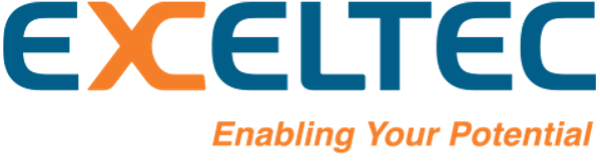 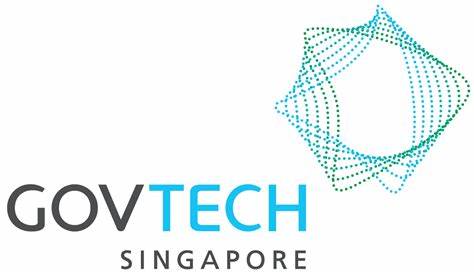 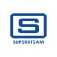 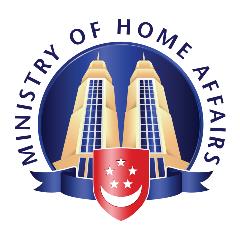 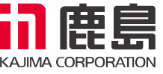 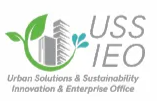 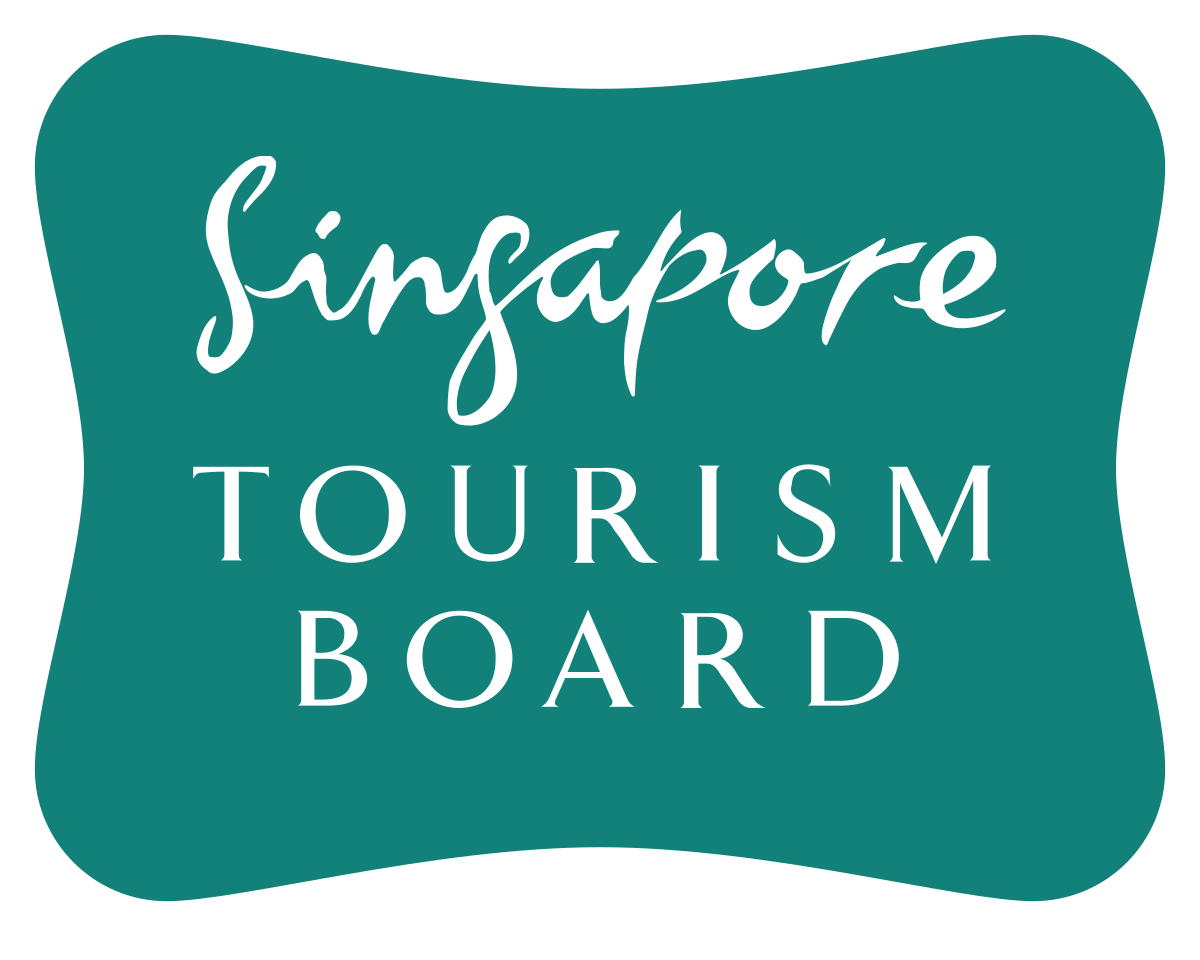 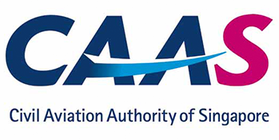 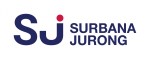 Trade Association
Government Stakeholders
Cleaning
Security &
Landscaping &
(floors, pavements,
Inspection
Delivery
Concierge
windows & facades,
Pest Control
toilets, staircases)
Supply Side (R&A Solution & Technology Providers)
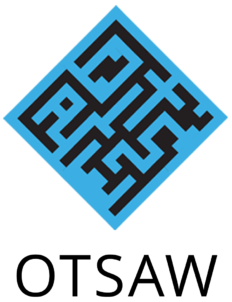 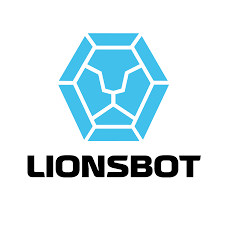 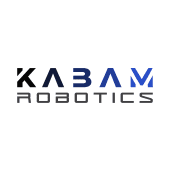 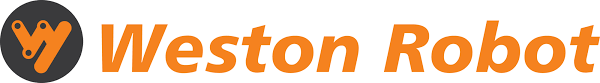 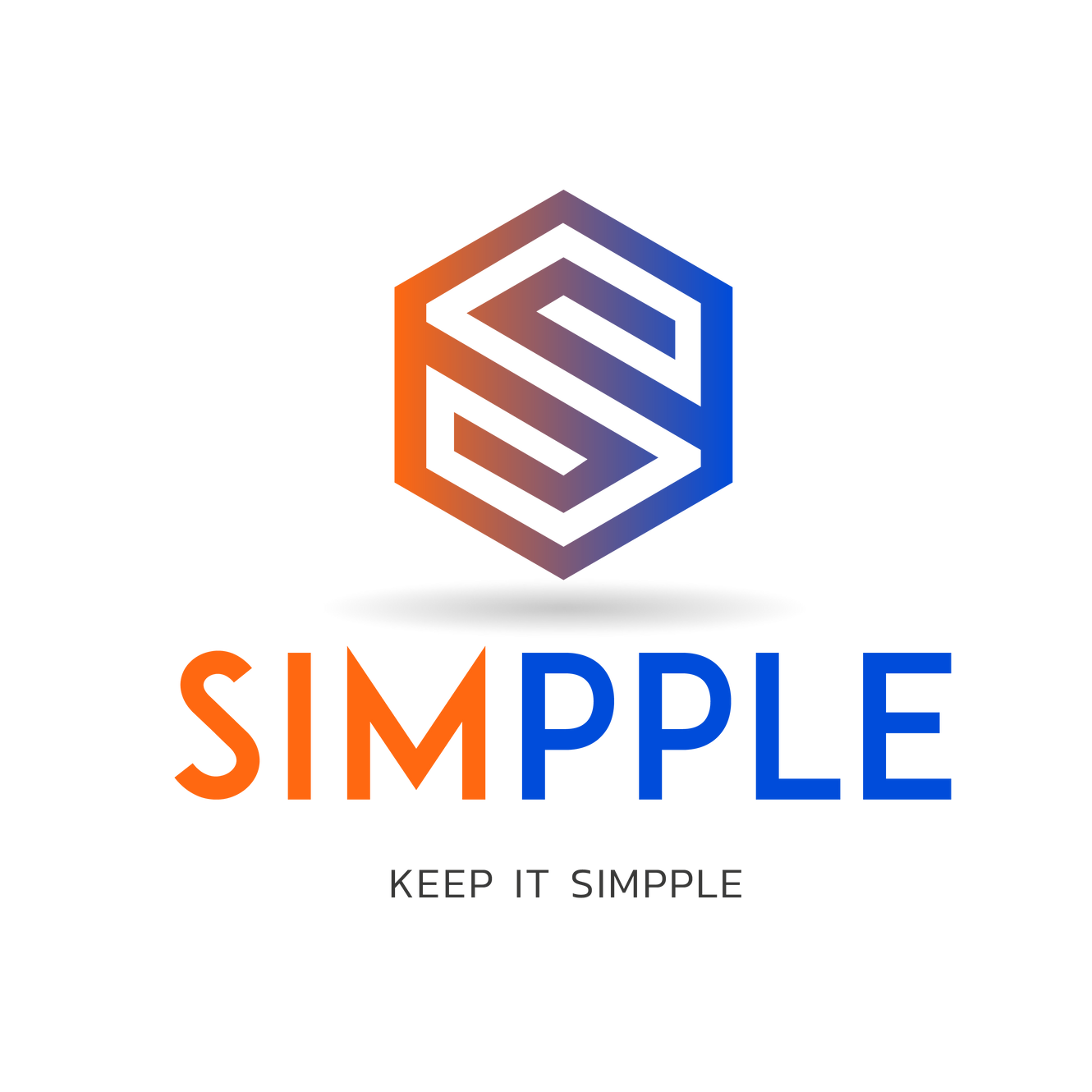 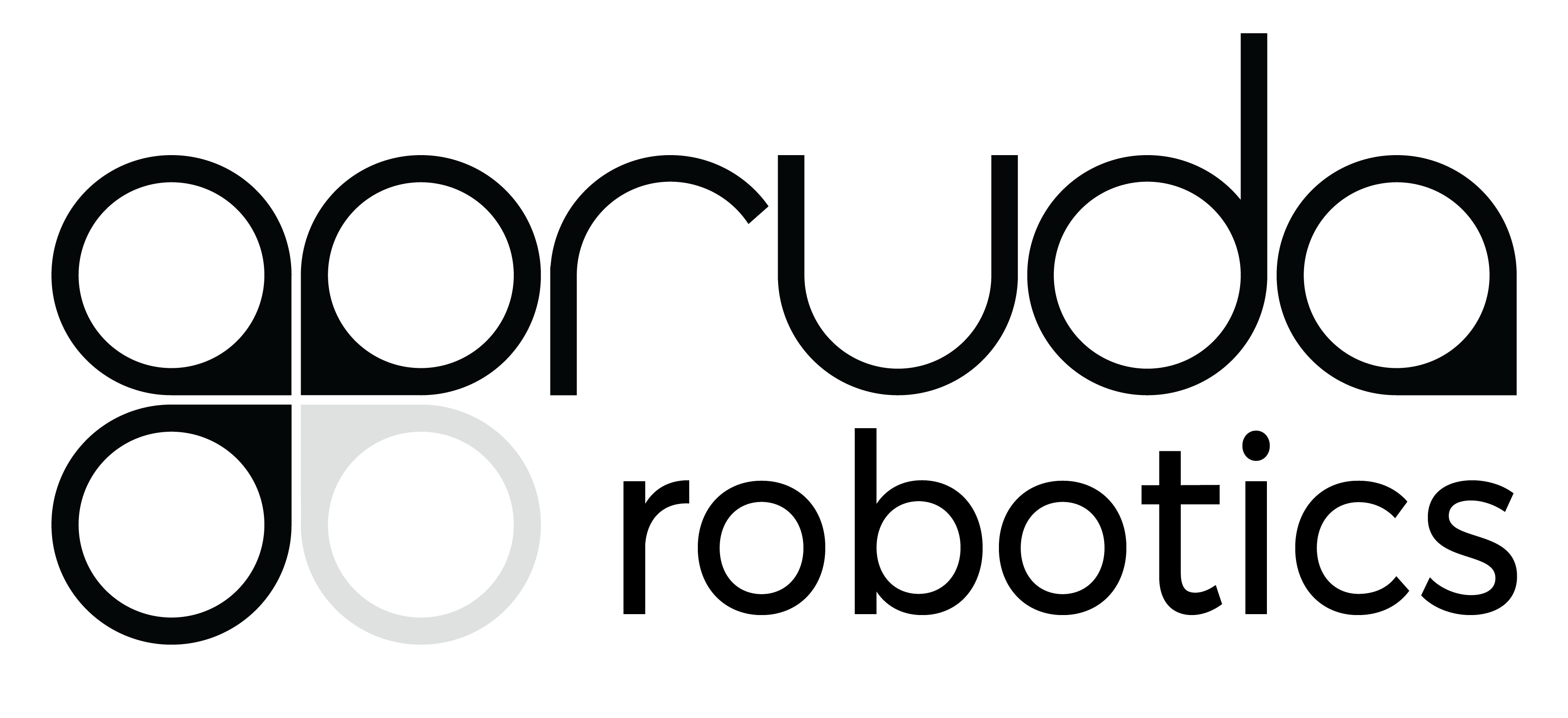 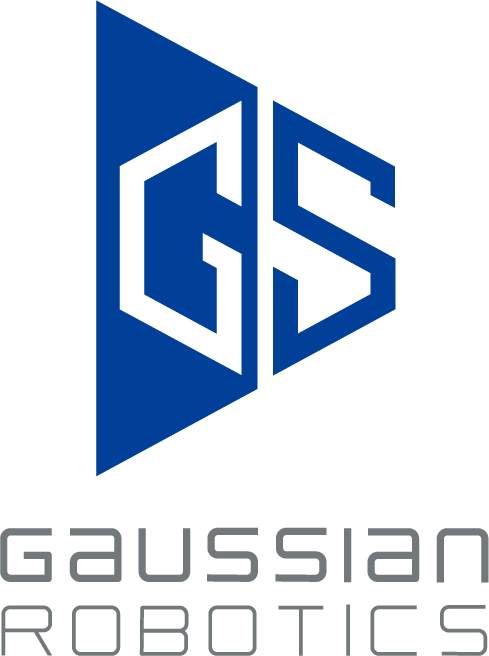 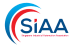 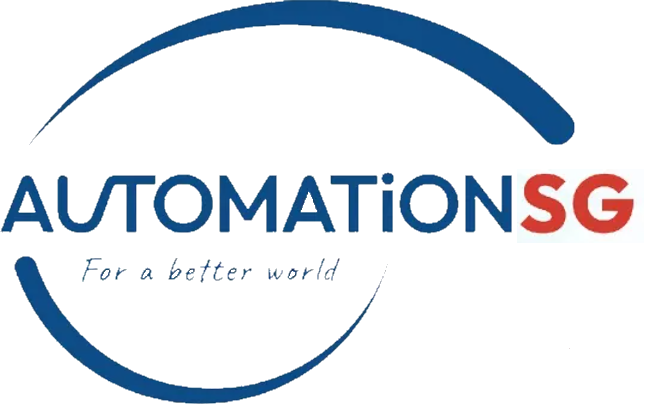 R&D Performers IHLs/RIs
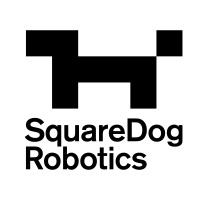 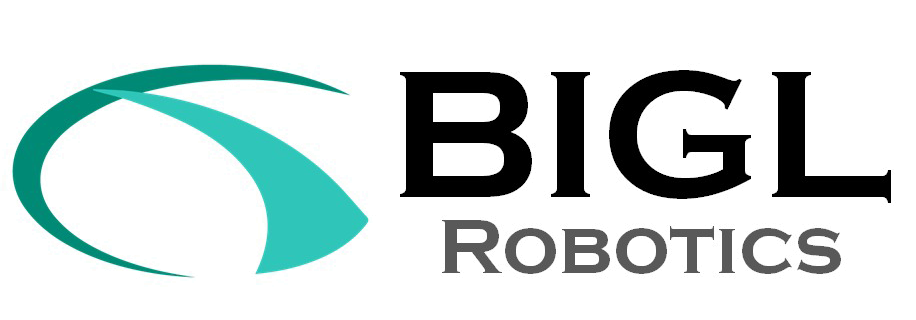 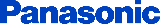 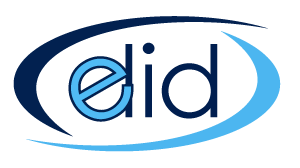 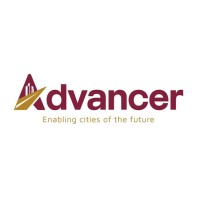 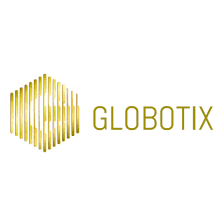 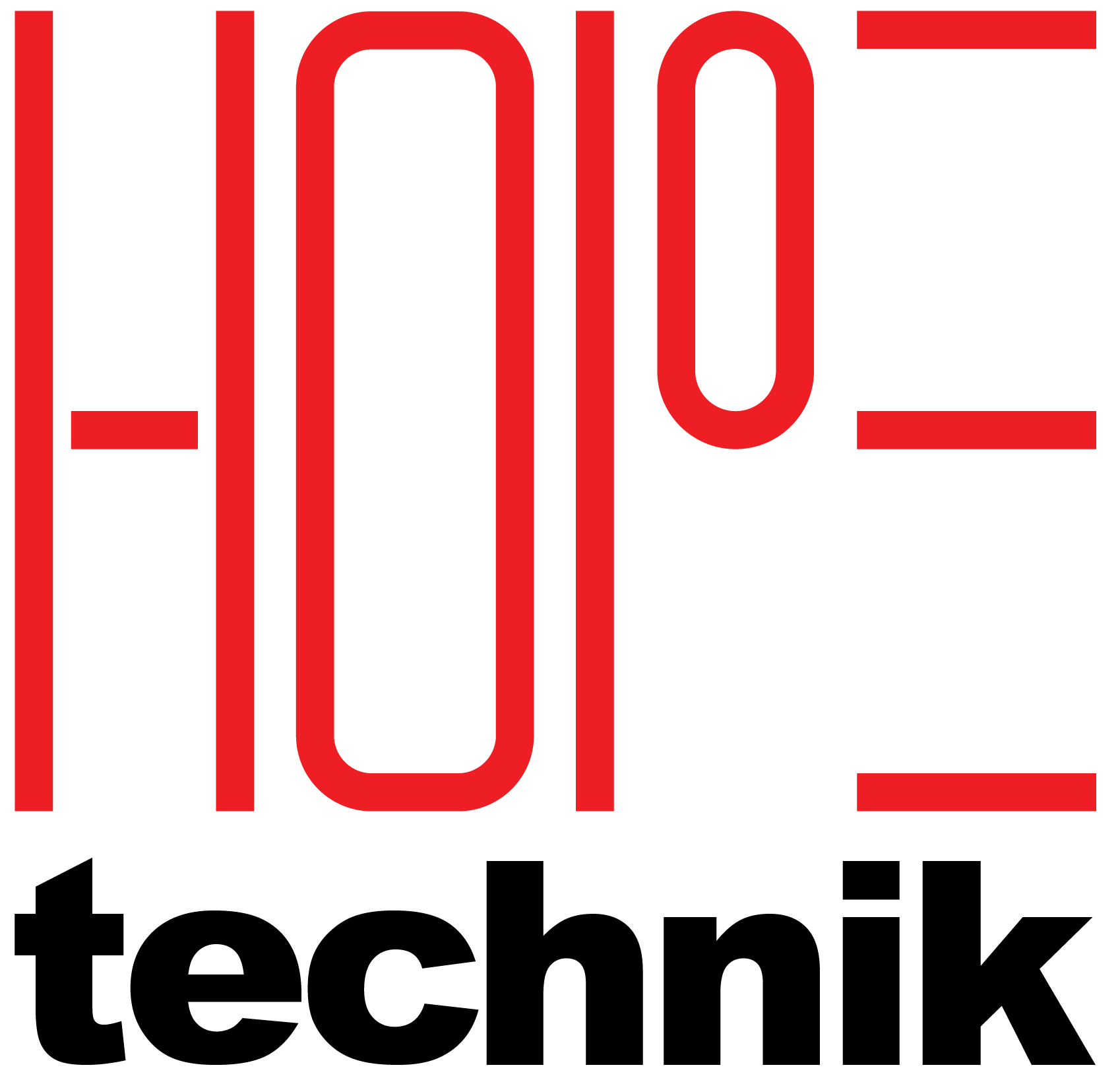 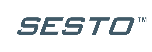 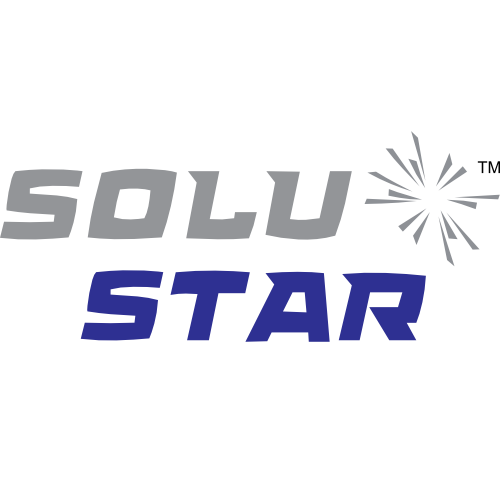 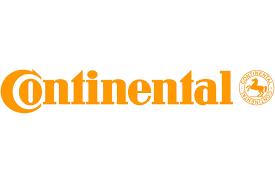 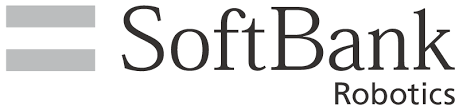 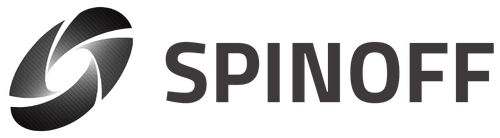 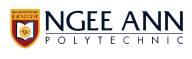 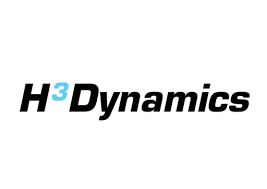 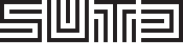 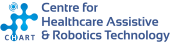 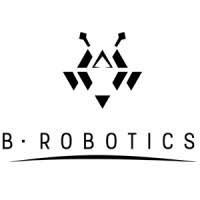 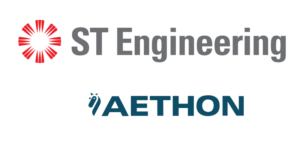 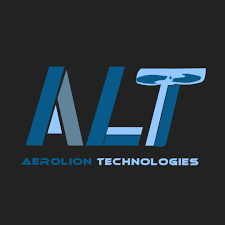 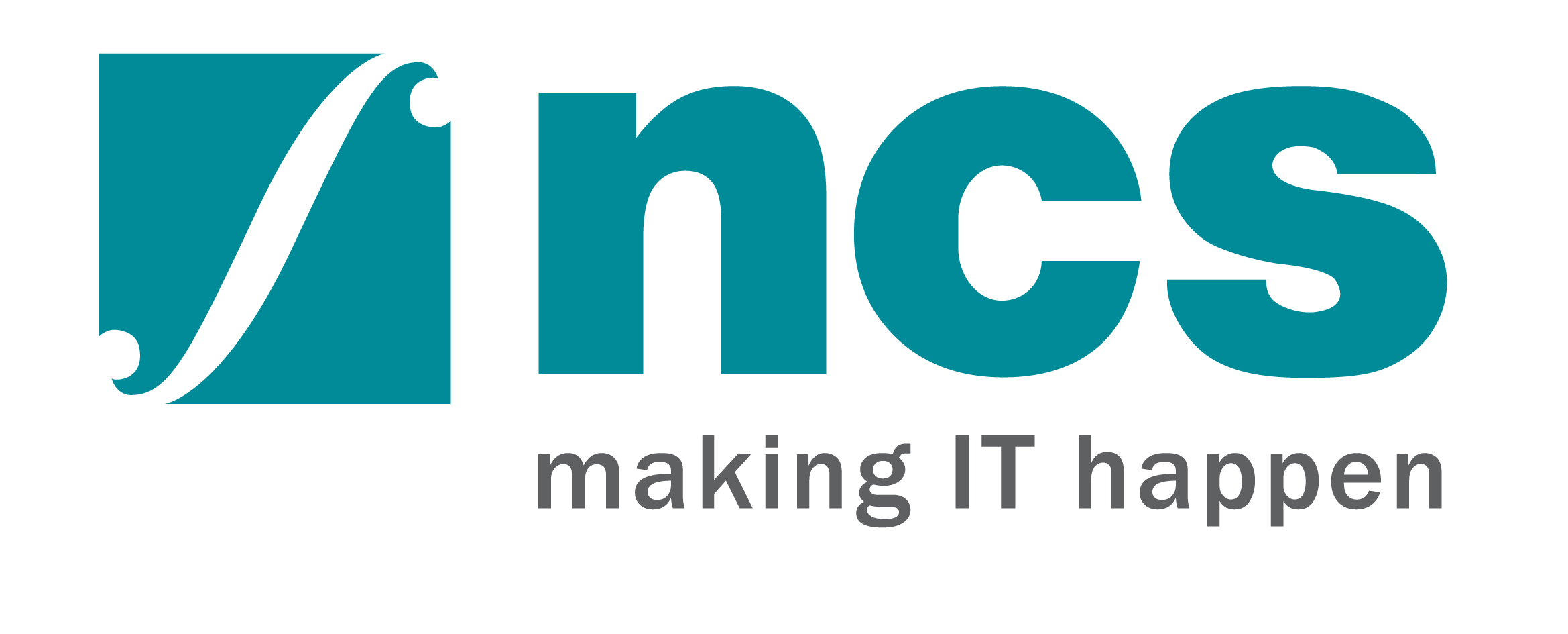 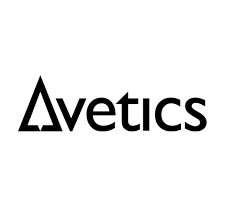 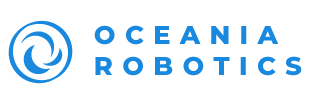 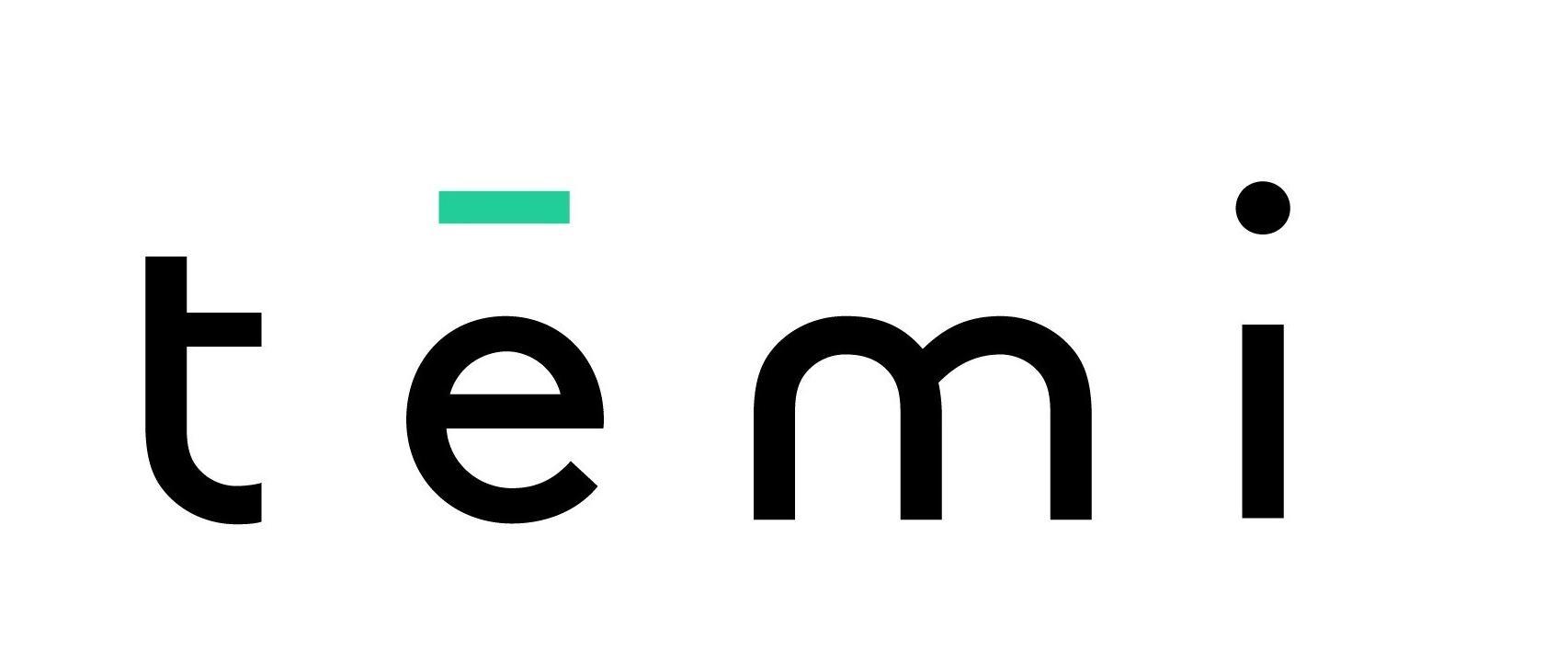 Trade Association
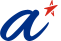 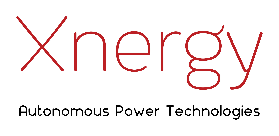 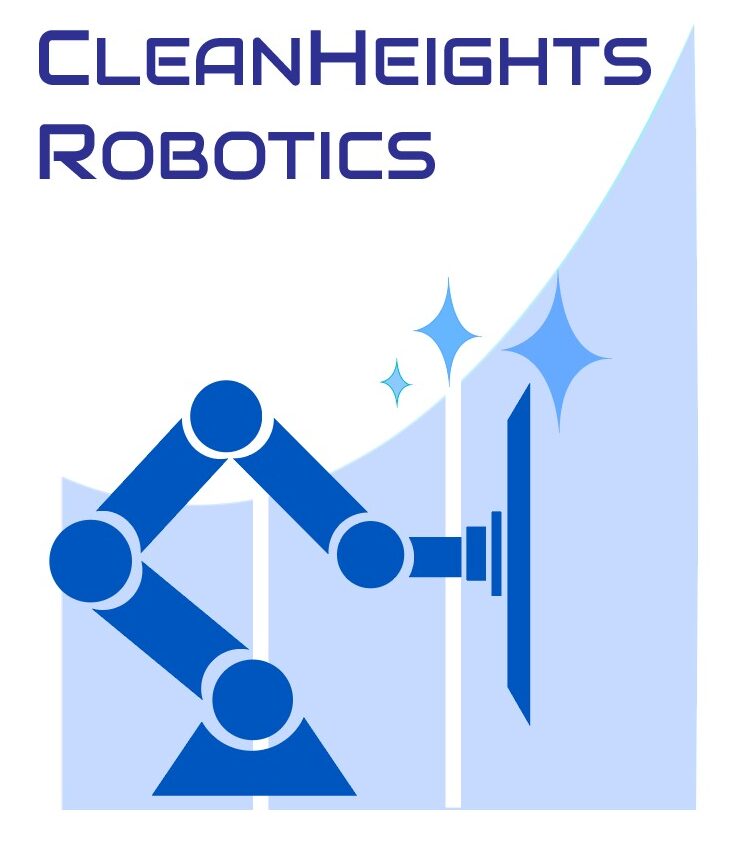 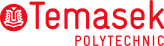 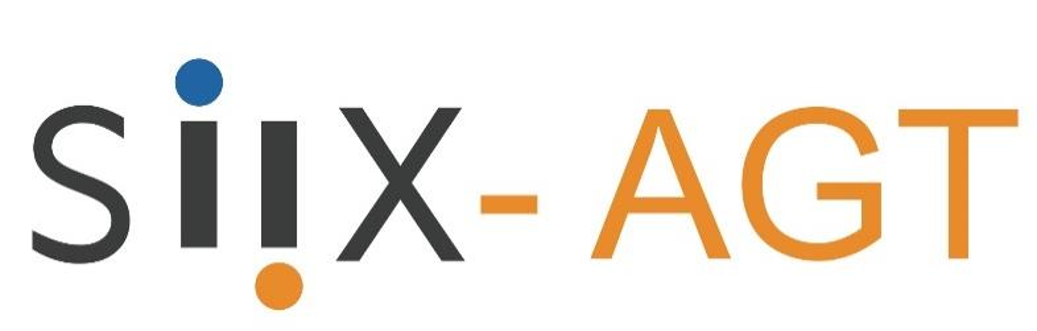 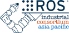 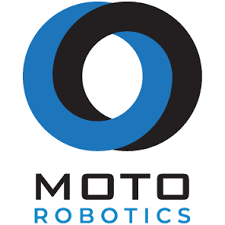 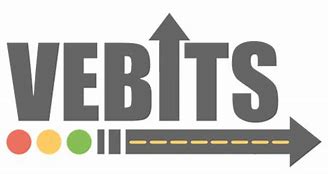 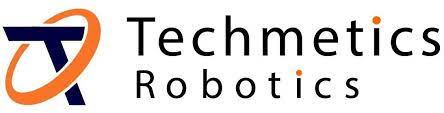 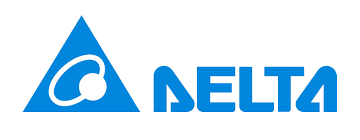 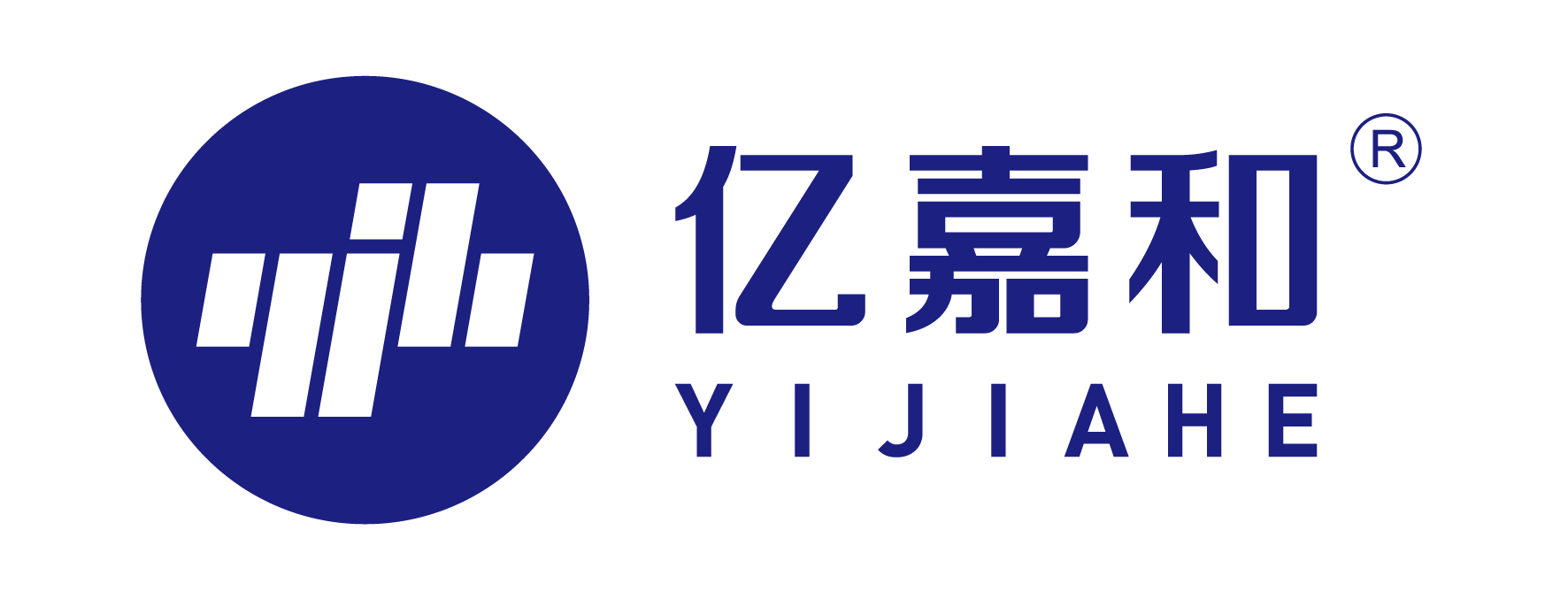 Rest of IHLs/RIs
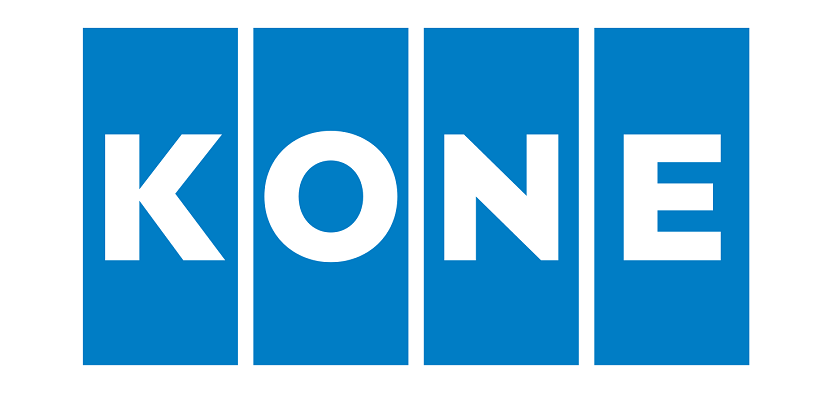 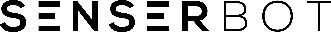 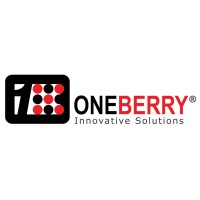 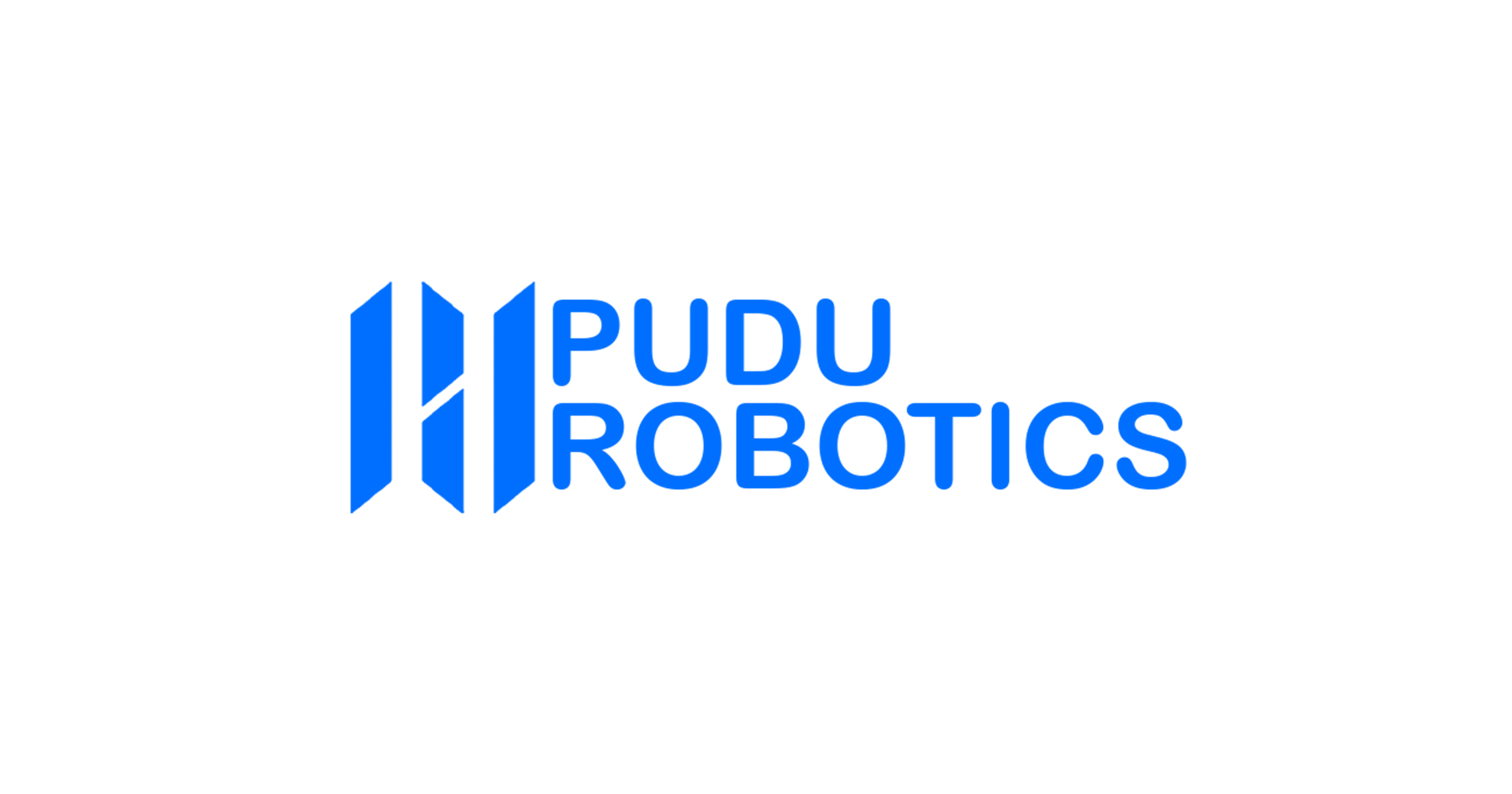 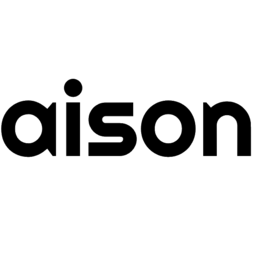 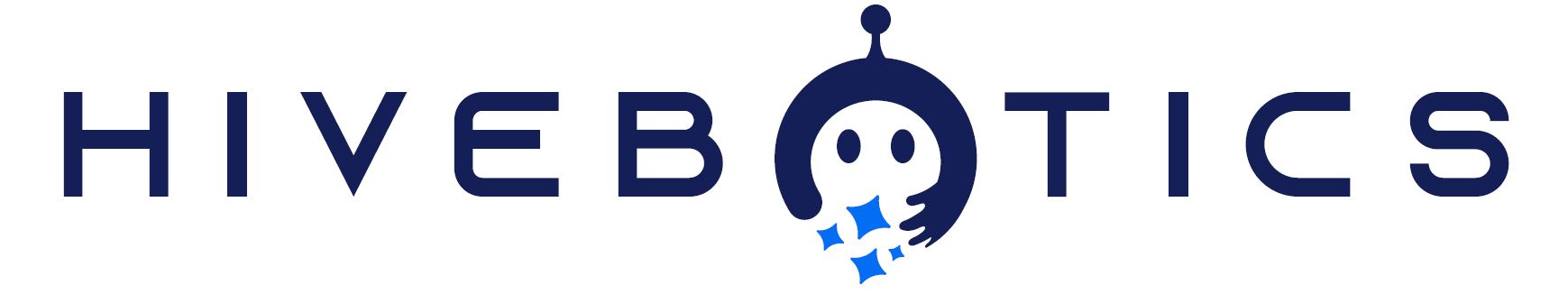 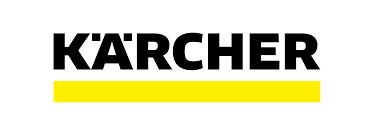 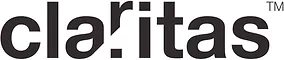 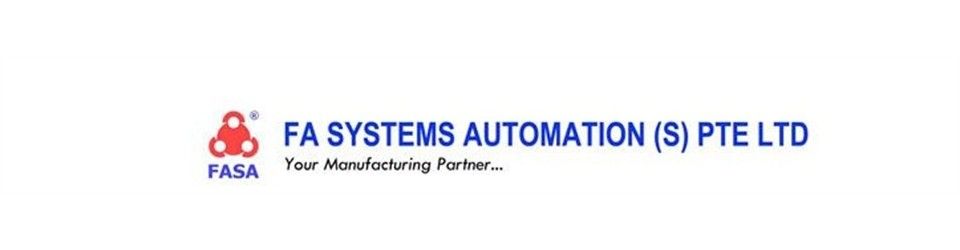 Not exhaustive, for illustration only
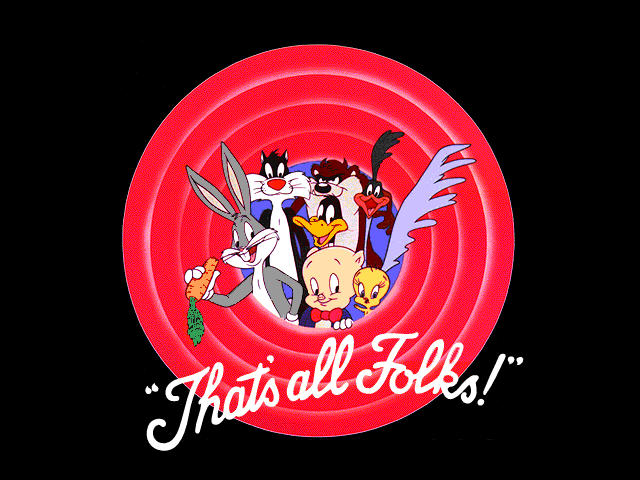 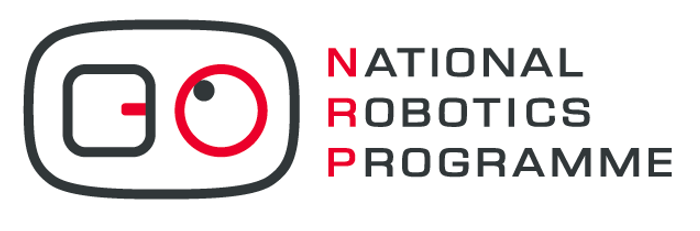 Feedbacks and further questions to:
Quek_Tong_Boon@hq.a-star.edu.sg